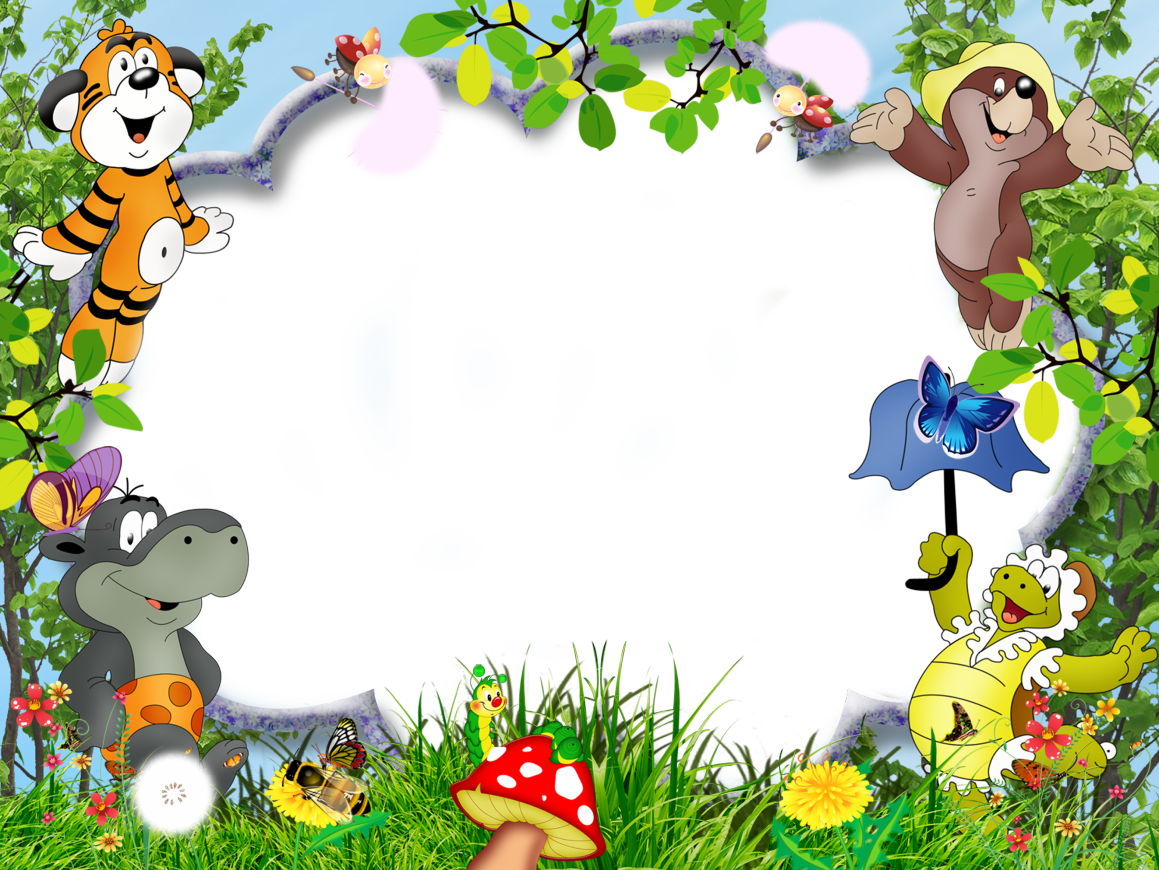 Let’s read Agnia Barto!
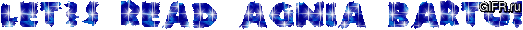 Interactive Quiz
 for 6-8 Formers
Автор:
Ольга Михайловна Степанова
учитель английского языка 
МБОУ «Цивильская СОШ №1 
имени Героя Советского Союза М.В. Силантьева»
города Цивильск Чувашской Республики
2016
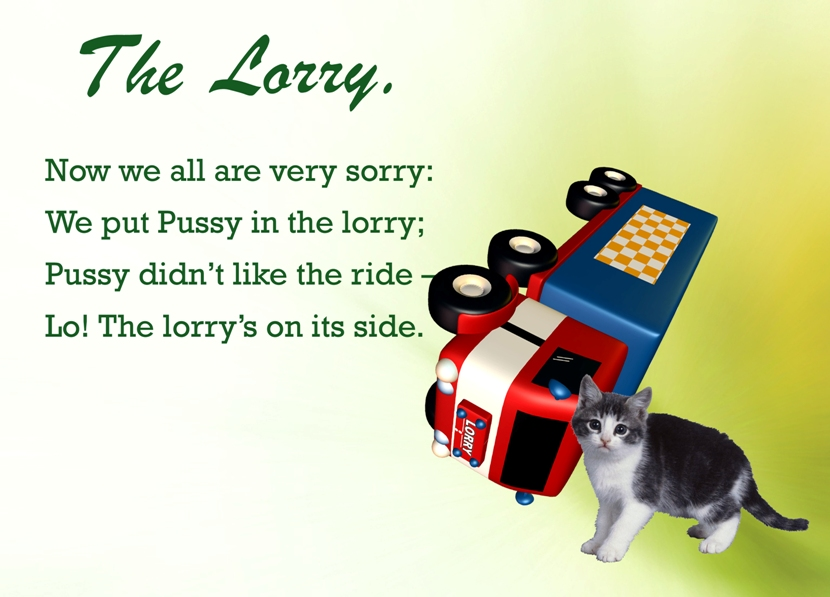 Нет, напрасно мы решили
Прокатить кота в машине:
Кот кататься не привык 
Опрокинул грузовик.
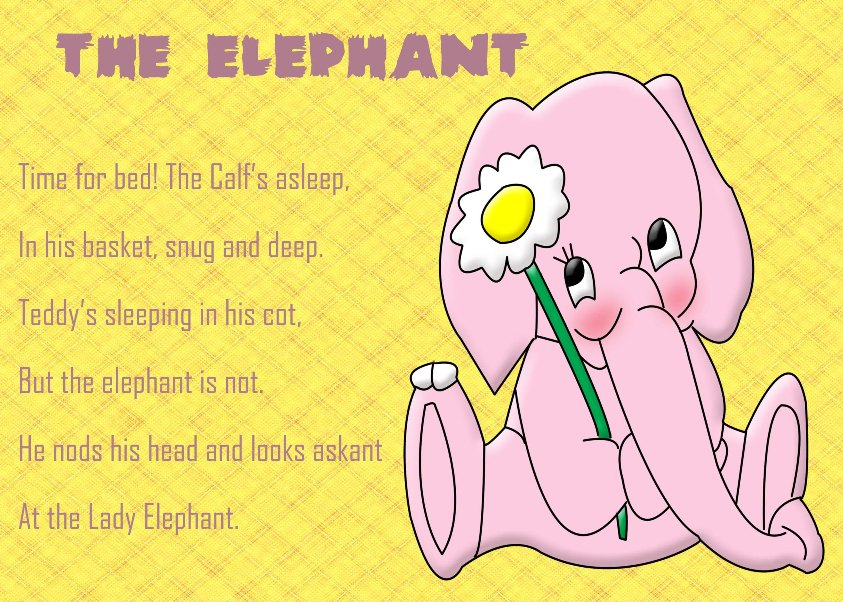 Спать пора! Уснул бычок,
Лег в коробку на бочок.
Сонный мишка лег в кровать,
Только слон не хочет спать.
Головой качает сон,
 Он слонихе шлет поклон.
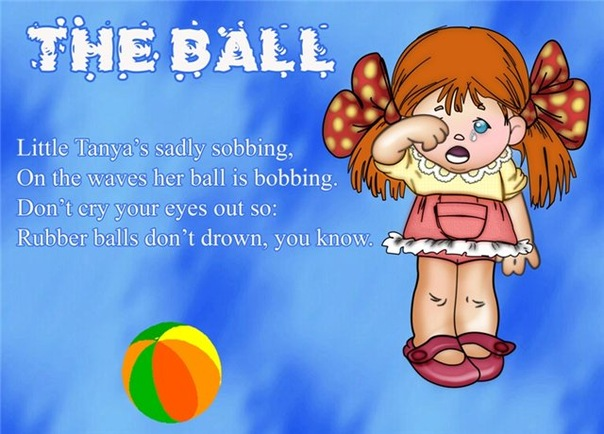 Наша Таня громко плачет:
Уронила в речку мячик.
- Тише, Танечка, не плачь.
Не утонет в речке мяч.
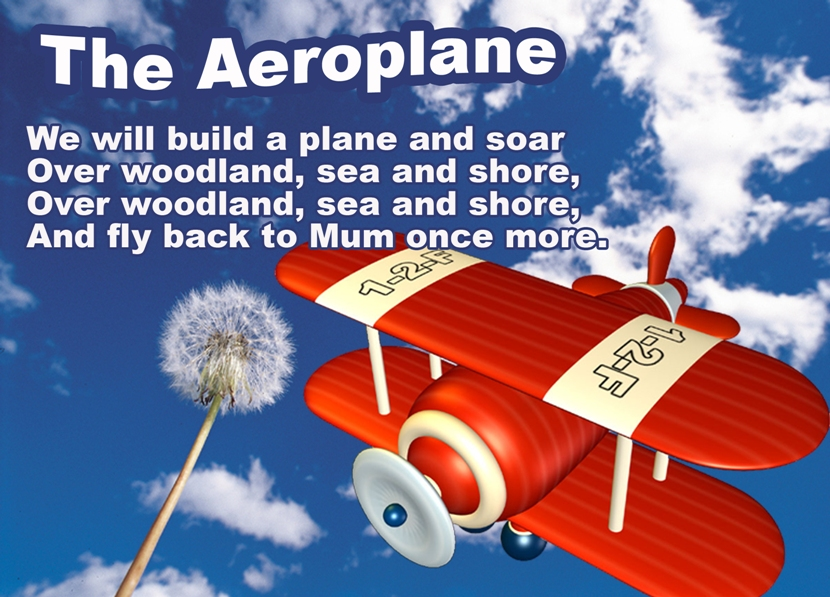 Самолёт построим сами,
Понесёмся над лесами.
Понесёмся над лесами,
А потом вернёмся к маме.
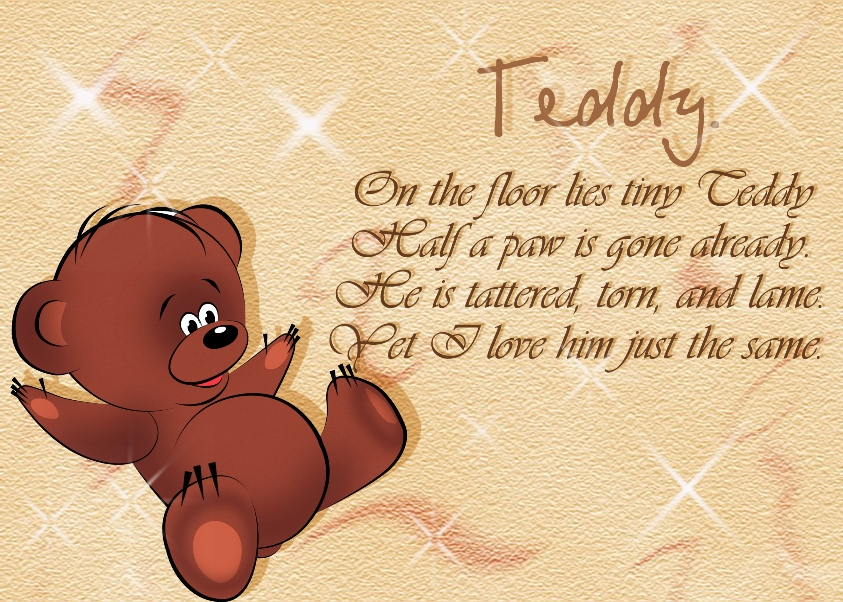 Уронили мишку на пол,
Оторвали мишке лапу.
Все равно его не брошу,
Потому что он хороший.
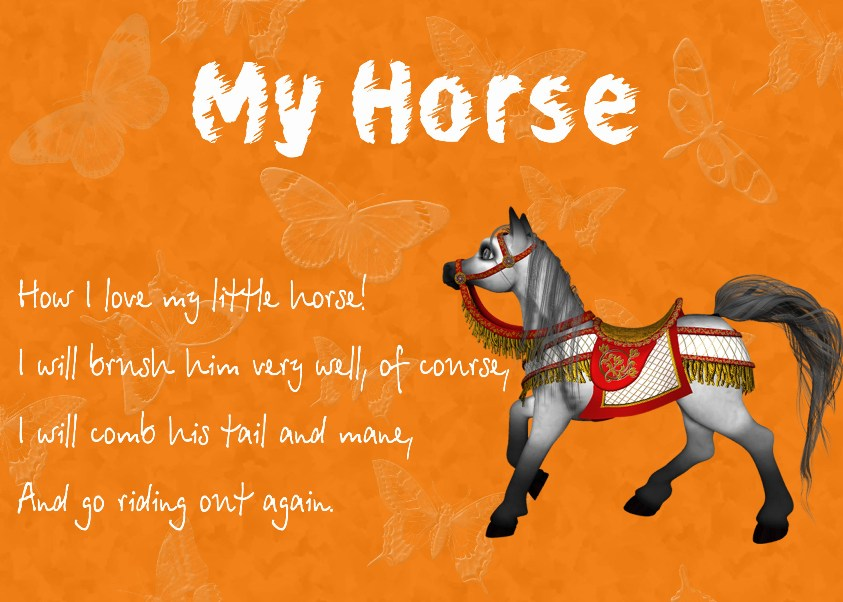 Я люблю свою лошадку,
 Причешу ей шёрстку гладко,
Гребешком приглажу хвостик
 И верхом поеду в гости.
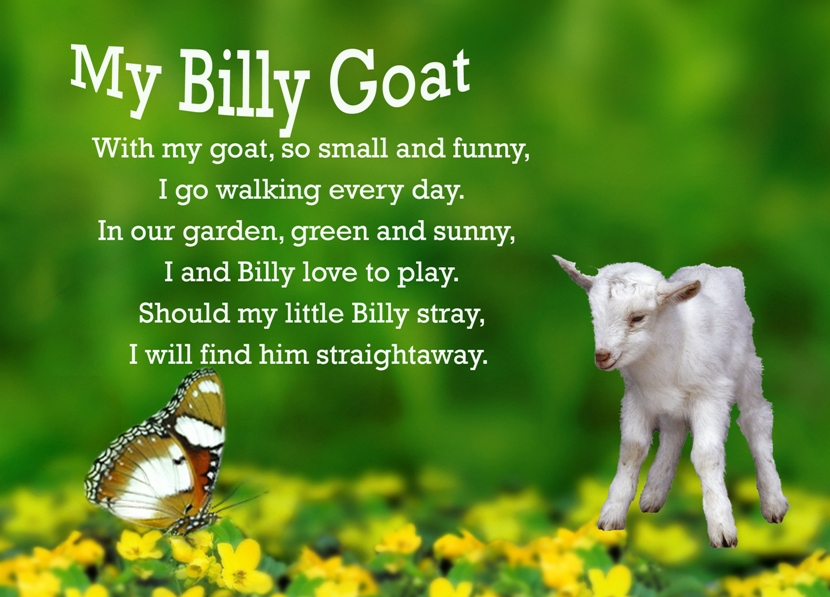 У меня живет козленок,
 Я сама его пасу.
Я козленка в сад зеленый
Рано утром отнесу.
Он заблудится в саду.
Я в траве его найду.
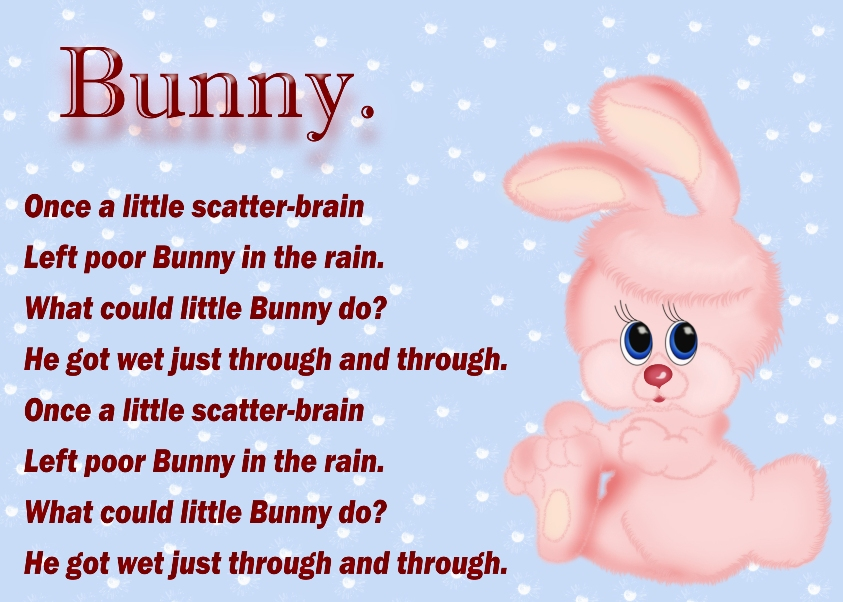 Зайку бросила хозяйка.
 Под дождем остался зайка.
Со скамейки слезть не мог,
Весь до ниточки промок.
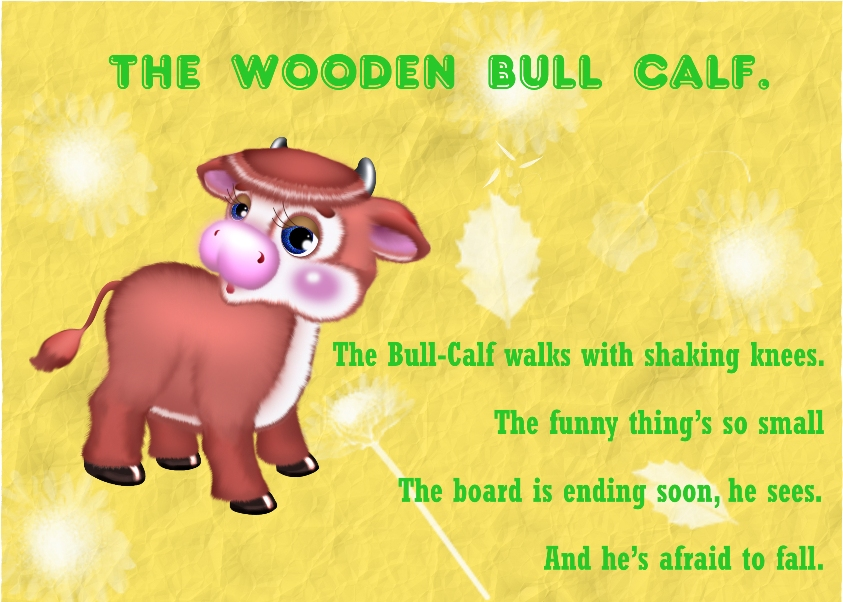 Идет бычок, качается,
Вздыхает на ходу:
 - Ох, доска кончается,
Сейчас я упаду!
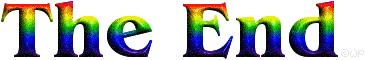 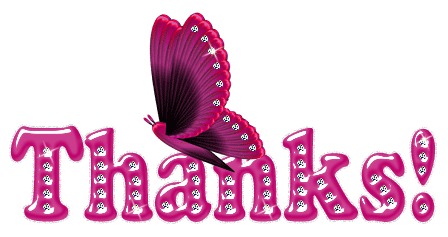 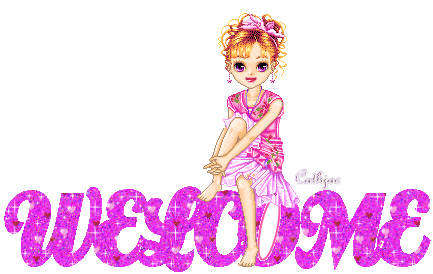 Source
http://metlandclub.ru/?p=2521